Проект: 
Родинне свято трикутників
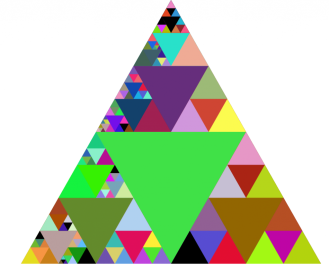 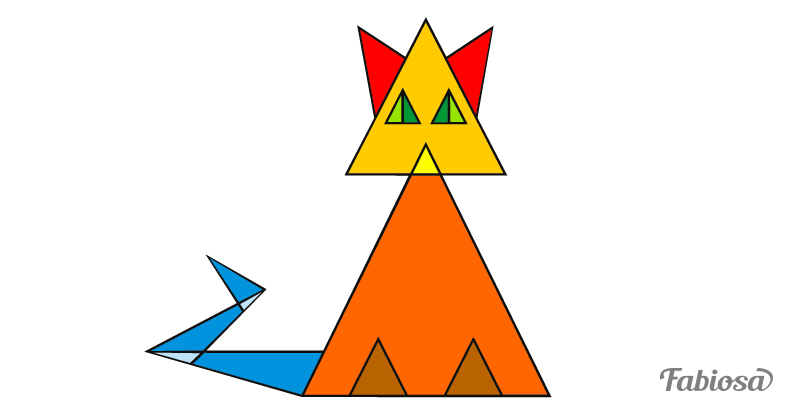 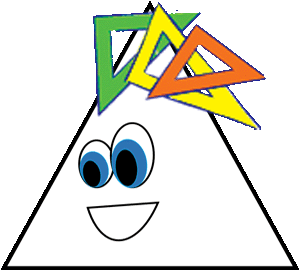 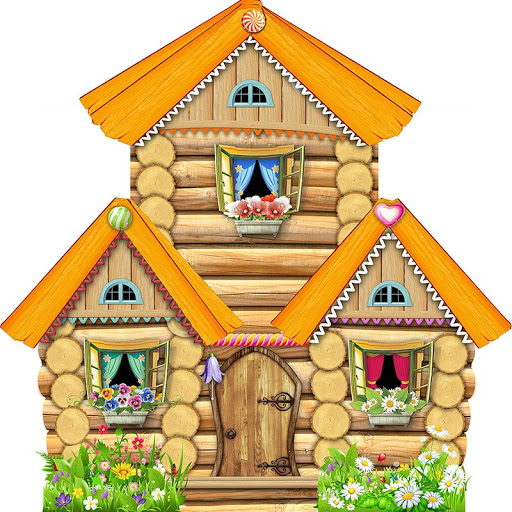 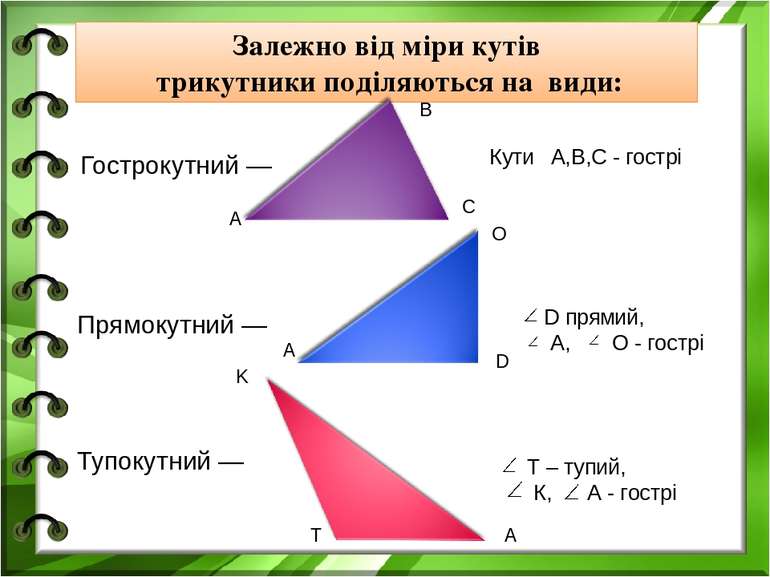 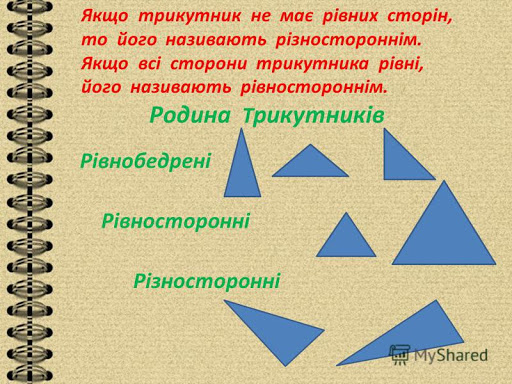 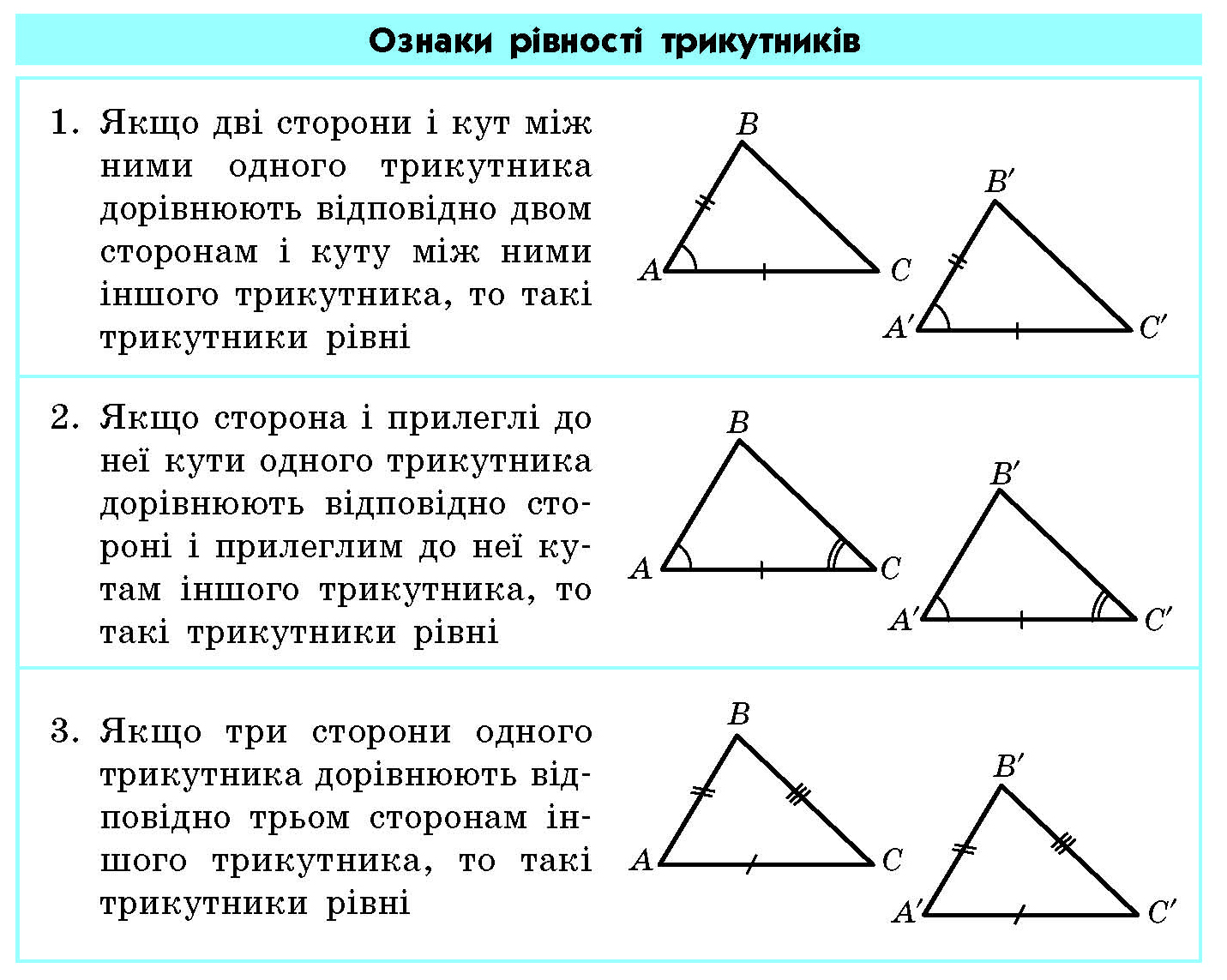 Задача 1
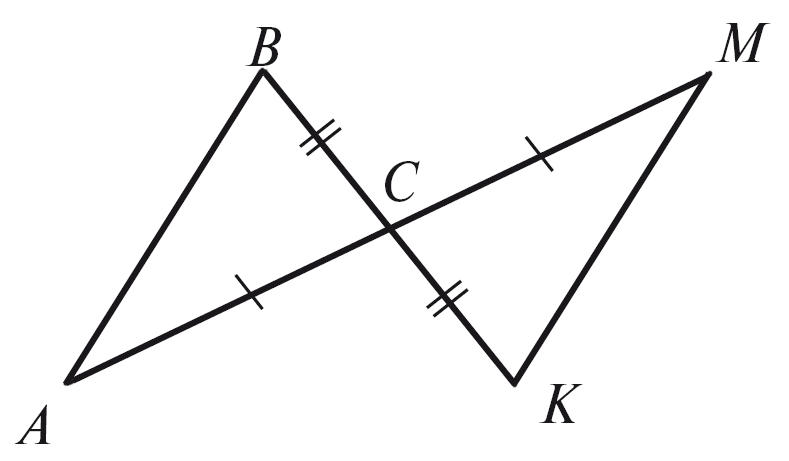 В епоху неоліту у ранніх землеробських народів трикутники в орнаментах символізували повітря, землю і вогонь.
Символ, який графічно представляє собою вписане в трикутник око, названий «всевидячим оком», з’явився в Європі в ХVII столітті. Християнство розглядало його як символ Святої Трійці.
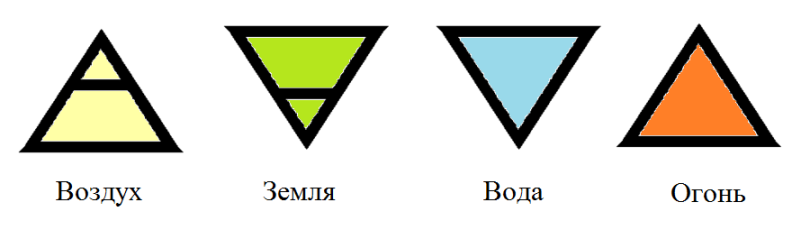 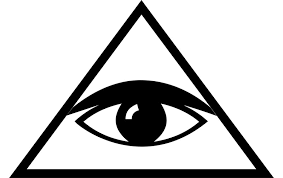 Задача 2
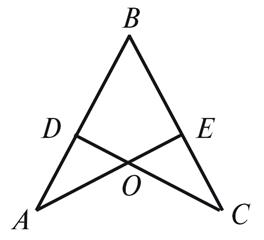 Трикутники можна зустріти всюди. Переглянемо декілька фотографій, на яких можемо побачити зображення трикутника  в архітектурних спорудах.
 Проходять століття, але роль геометрії в архітектурі не зменшилась. Вона як і раніше залишається її  ''граматикою'’.
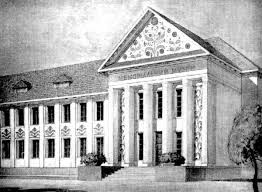 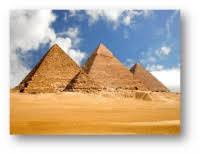 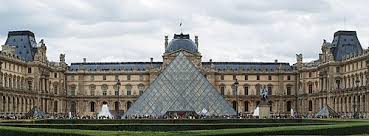 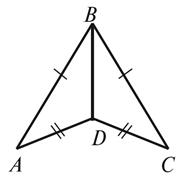 Задача 3
З трикутником пов’язано багато таємниць. Бермудський трикутник - район в Атлантичному океані, в якому, нібито, відбуваються таємничі зникнення морських і повітряних суден. Він обмежується районом від Флориди до Бермудських островів, далі до Пуерто-Ріко і назад до Флориди через Багами. Аналогічний «трикутник» в Тихому океані називають диявольським. Висуваються різні гіпотези для пояснення цих зникнень, від незвичайних погодних явищ до викрадень інопланетянами.
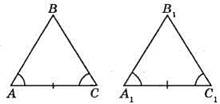 Задача 4
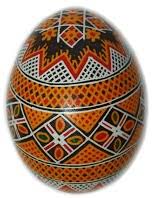 А скільки художніх творів оспівують «любовний трикутник».
Трикутник є поширеним символом на писанках. У ньому втілена ідея триєдиності Всесвіту: неба, землі і води. Цей знак також символізує батька, матір та дитину. Трикутник - символ божественної Трійці.  Сяйво у вигляді трикутника - атрибут Бога-Отця. Рівнобічний трикутник символізує завершеність. Трикутник, обернений вершиною вгору, є сонячним і має символіку життя, вогню, полум'я, чоловічої основи, духовності.  Трикутник, обернений вершиною донизу, є символом, пов'язаним з Місяцем, жіночою основою, водою, символізує Велику Матір.
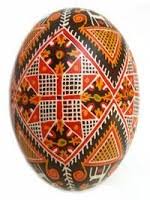 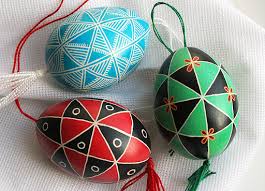 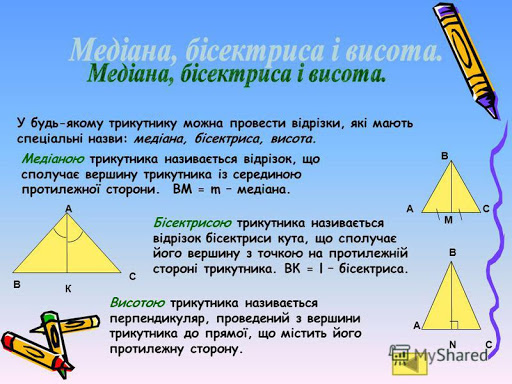 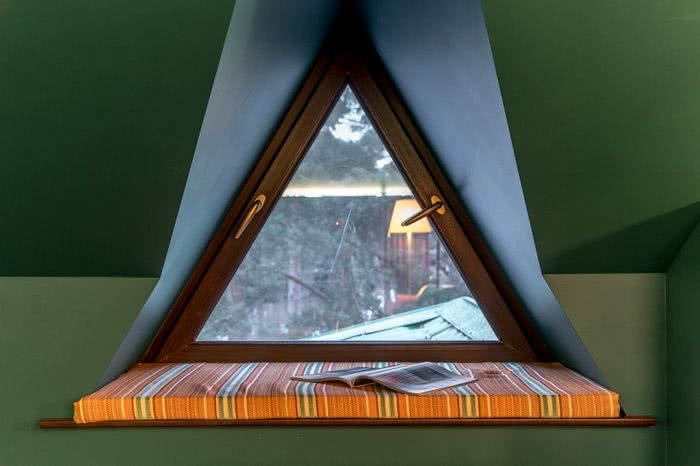 Задача 5.
[Speaker Notes: Задача 5.]